Реализация на территории  муниципального образования Ащебутакский сельсовет проектов развития общественной нфраструктуры, основанных на местных инициативах.
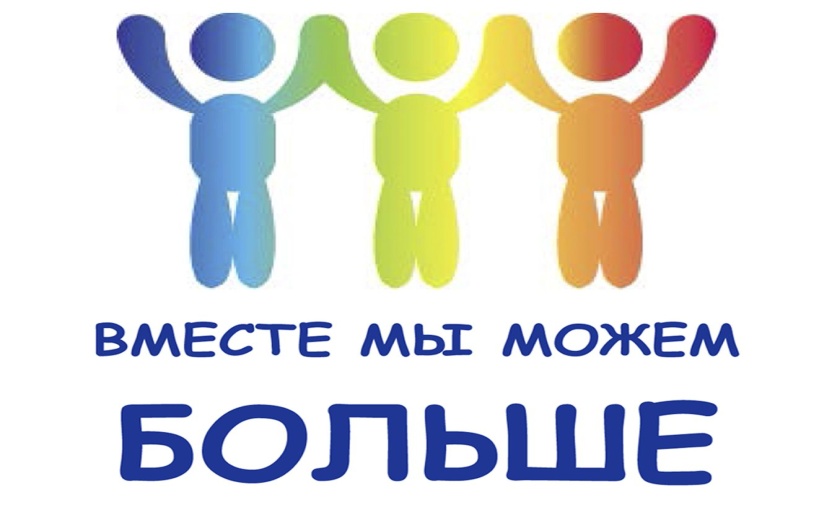 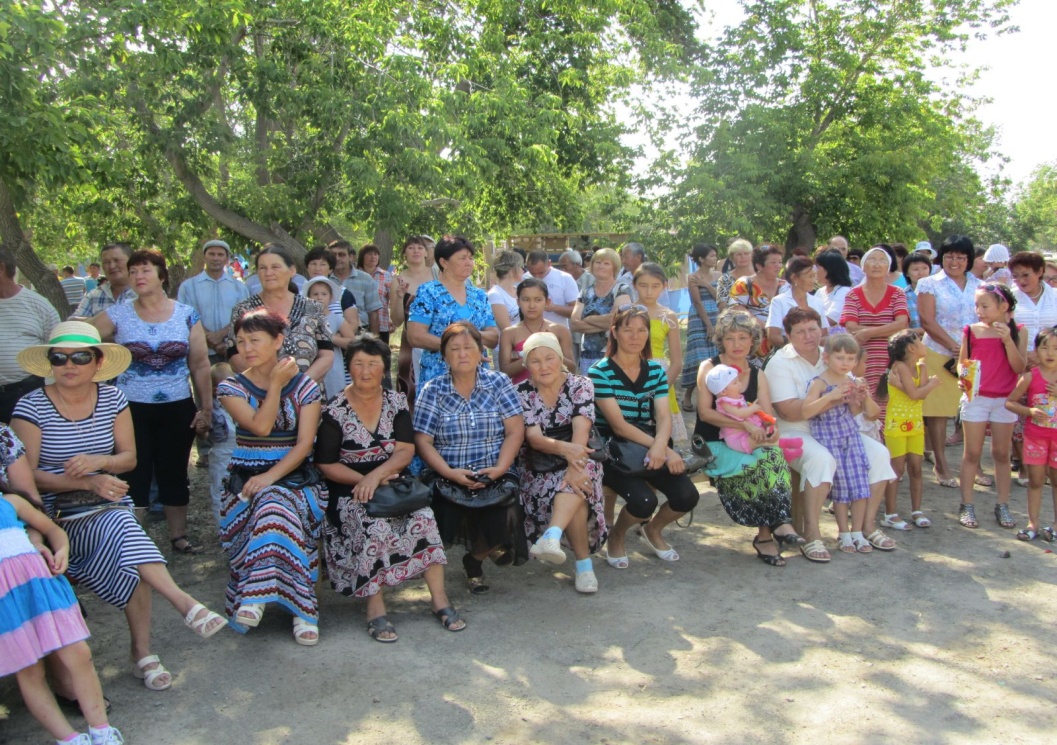 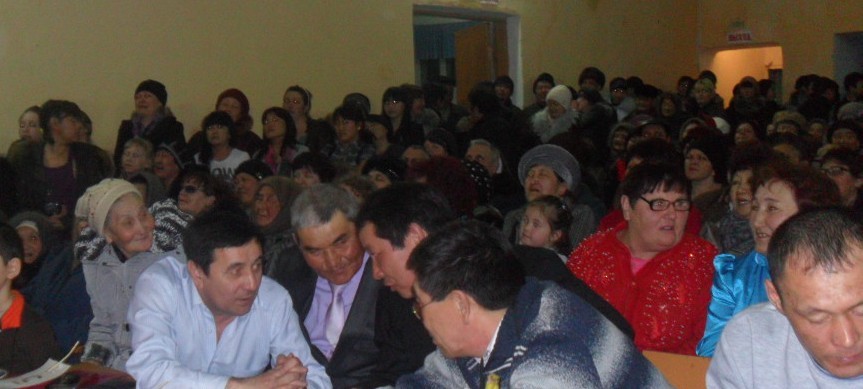 Инициативное бюджетирование  - форма участия жителей в решении вопросов местного значения посредством определения направлений расходования бюджетных средств
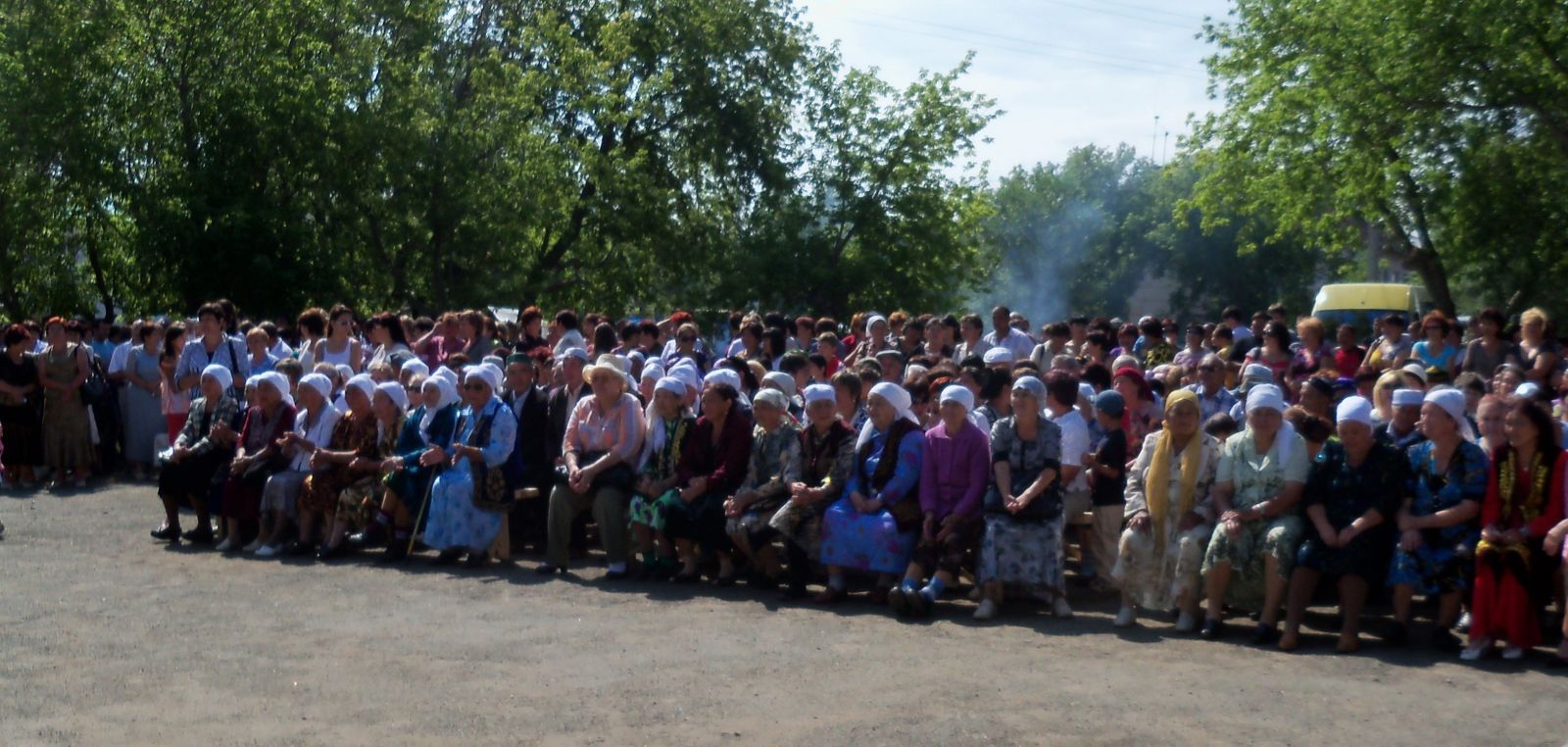 Участники:
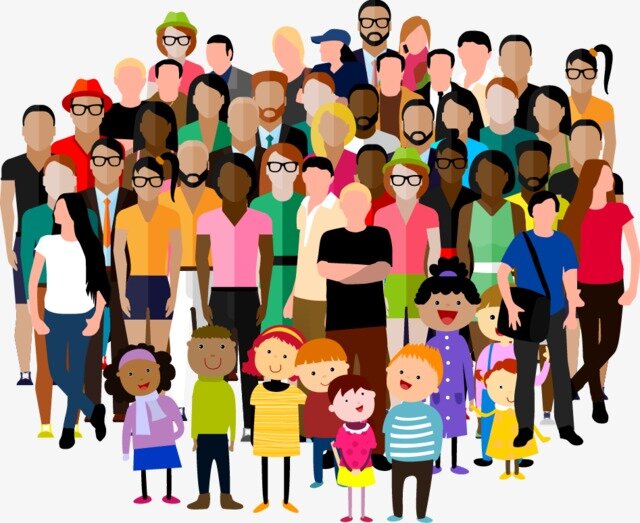 • Жители сельских поселений
Администрация МО
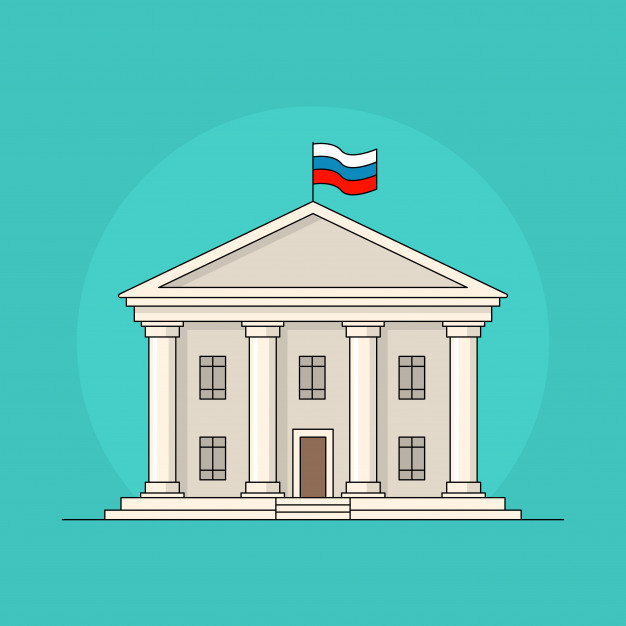 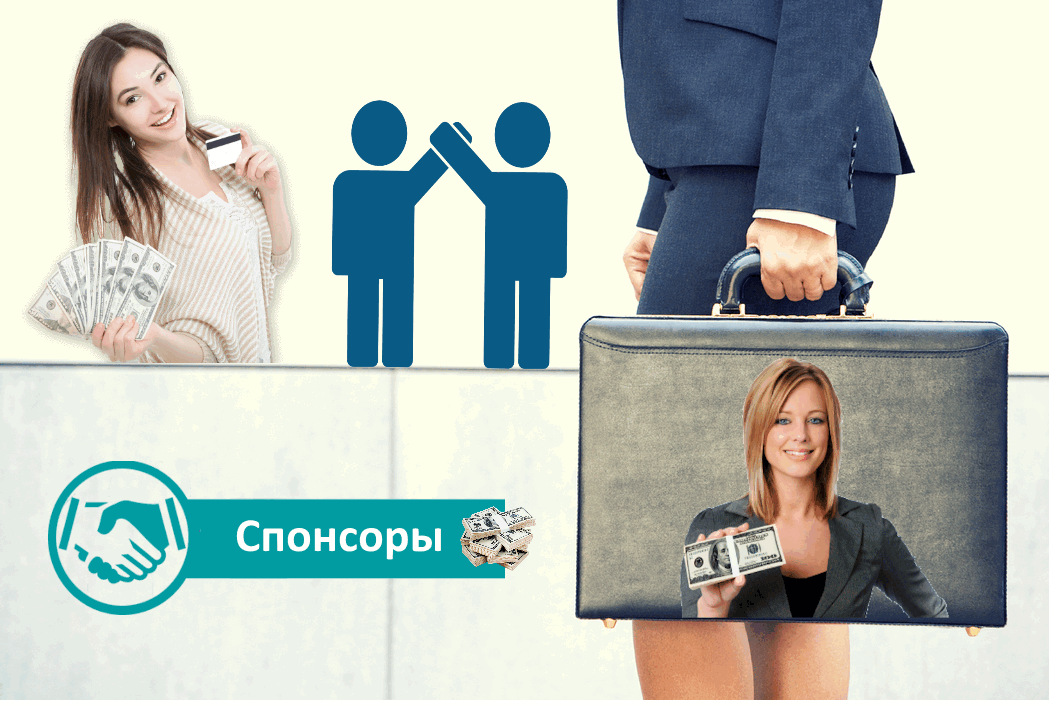 •Спонсоры (предприниматели, юридические лица, другие источники )
К конкурсному отбору допускаются объекты общественной инфраструктуры
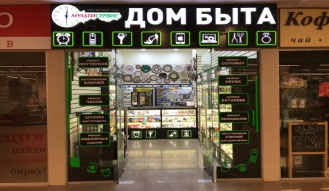 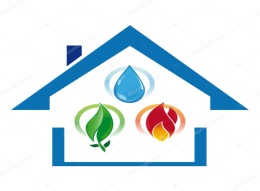 объекты электро-, тепло-, газо- и водоснабжения, водоотведения, снабжения населения топливом;
 объекты благоустройства;
 автомобильные дороги местного значения и сооружения на них;
 объекты для обеспечения жителей услугами бытового обслуживания;
 игровые площадки;
 объекты библиотечного обслуживания населения;
 объекты культуры;
 объекты культурного наследия, находящиеся в собственности участника конкурсного отбора;
 объекты физической культуры и массового спорта;
 места массового отдыха населения;
 места захоронения.
 приобретение коммунальной техники и оборудования к ней
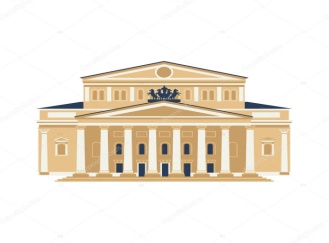 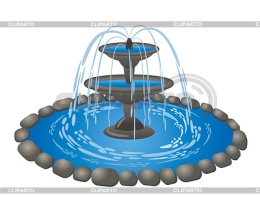 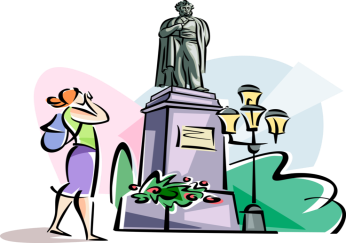 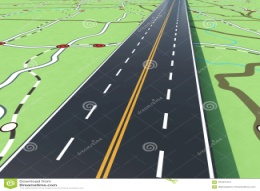 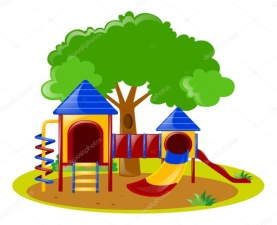 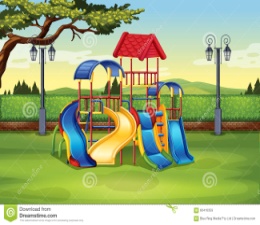 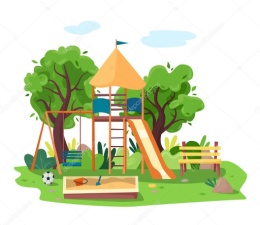 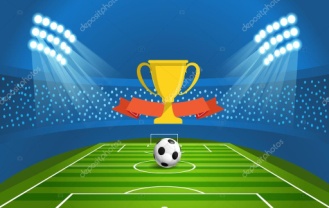 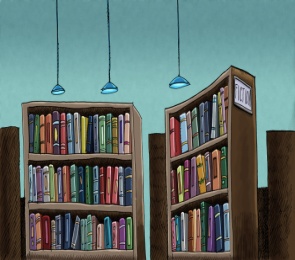 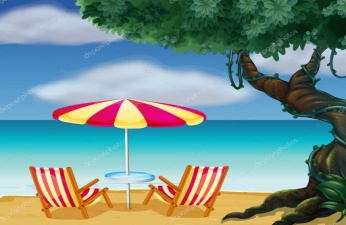 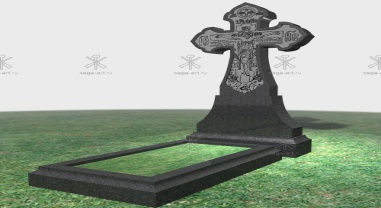 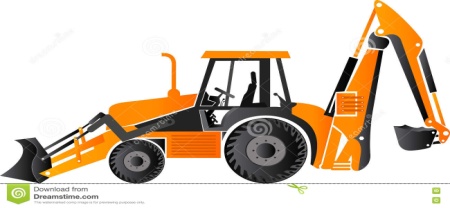 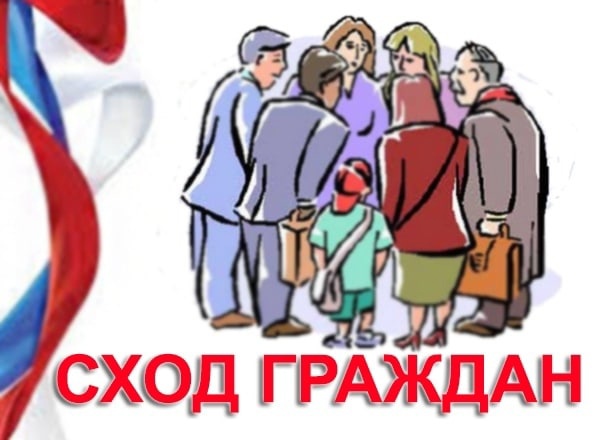 Жители на собрании определили наиболее значимую проблему.
-выбрали проект ИБ;
 (детская площадка,  стоимость проекта составила 355,5 тыс.рублей)
- выбрали представителей
инициативной группы, определили вклад населения для реализации на территории муниципального образования инициативного проекта;
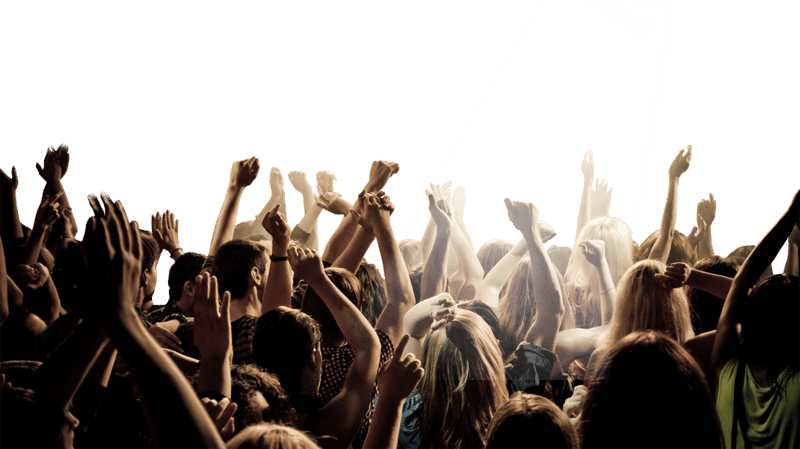 Источники финансирования мероприятий проекта
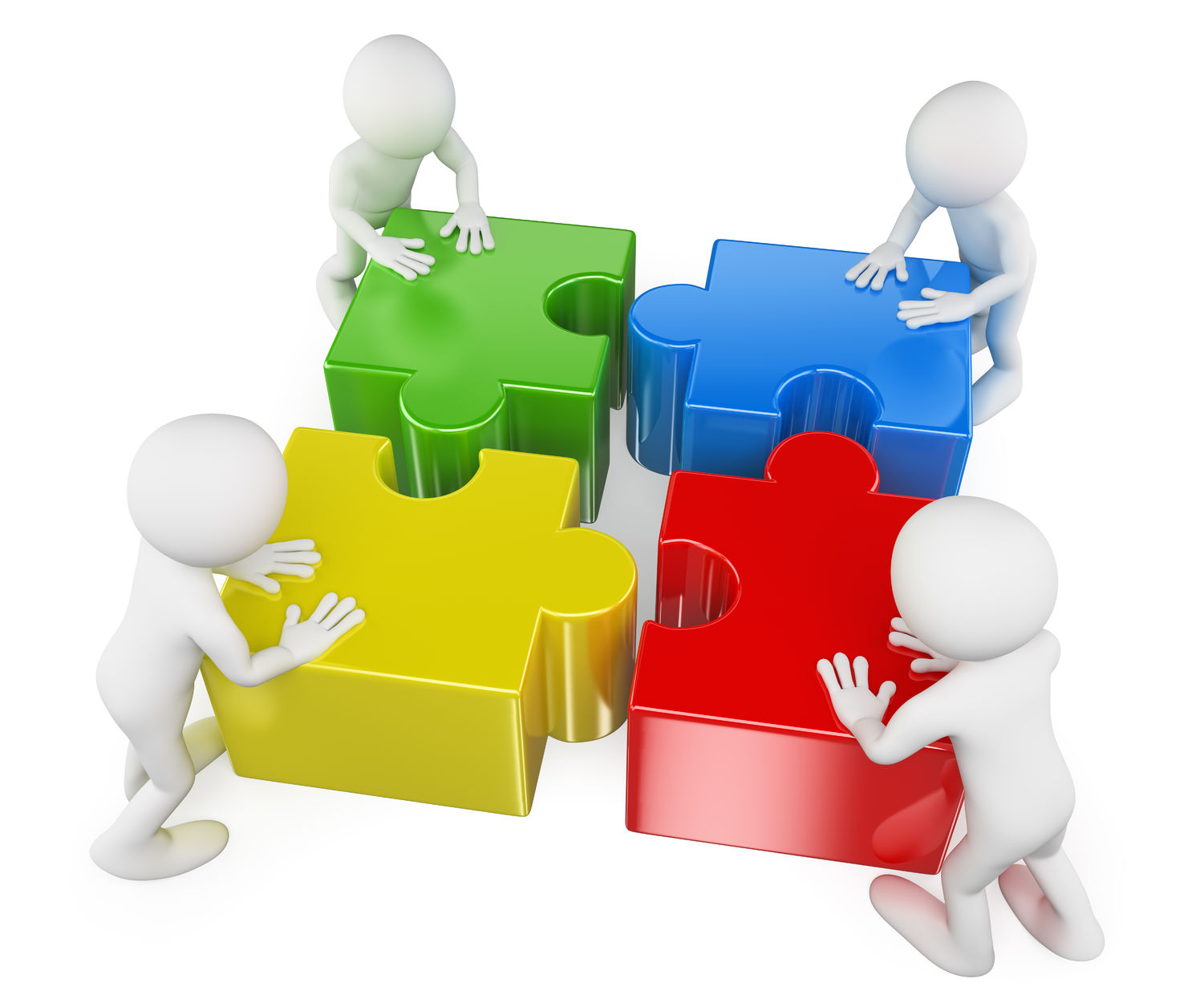 Местный бюджет не менее 10% от областных средств
Вклад населения
Не менее 5% от областных средств (включая средства самообложения граждан)
Вклад населения
46,6 тыс.рублей
Местный бюджет 67,7 тыс.рублей
Спонсоры + другие источники 23,2 тыс.рублей
Областной бюджет
             218,0
       тыс.рублей
Спонсорская помощь –ограничения не установлены 
Средства на социально значимые мероприятия ограничения не установлены
Областной бюджет
  до 1 млн. рублей на 1 проект
Пример реализованного проекта
в селе Ащебутак была построена новая современная детская площадка в рамках проекта по инициативному бюджетированию
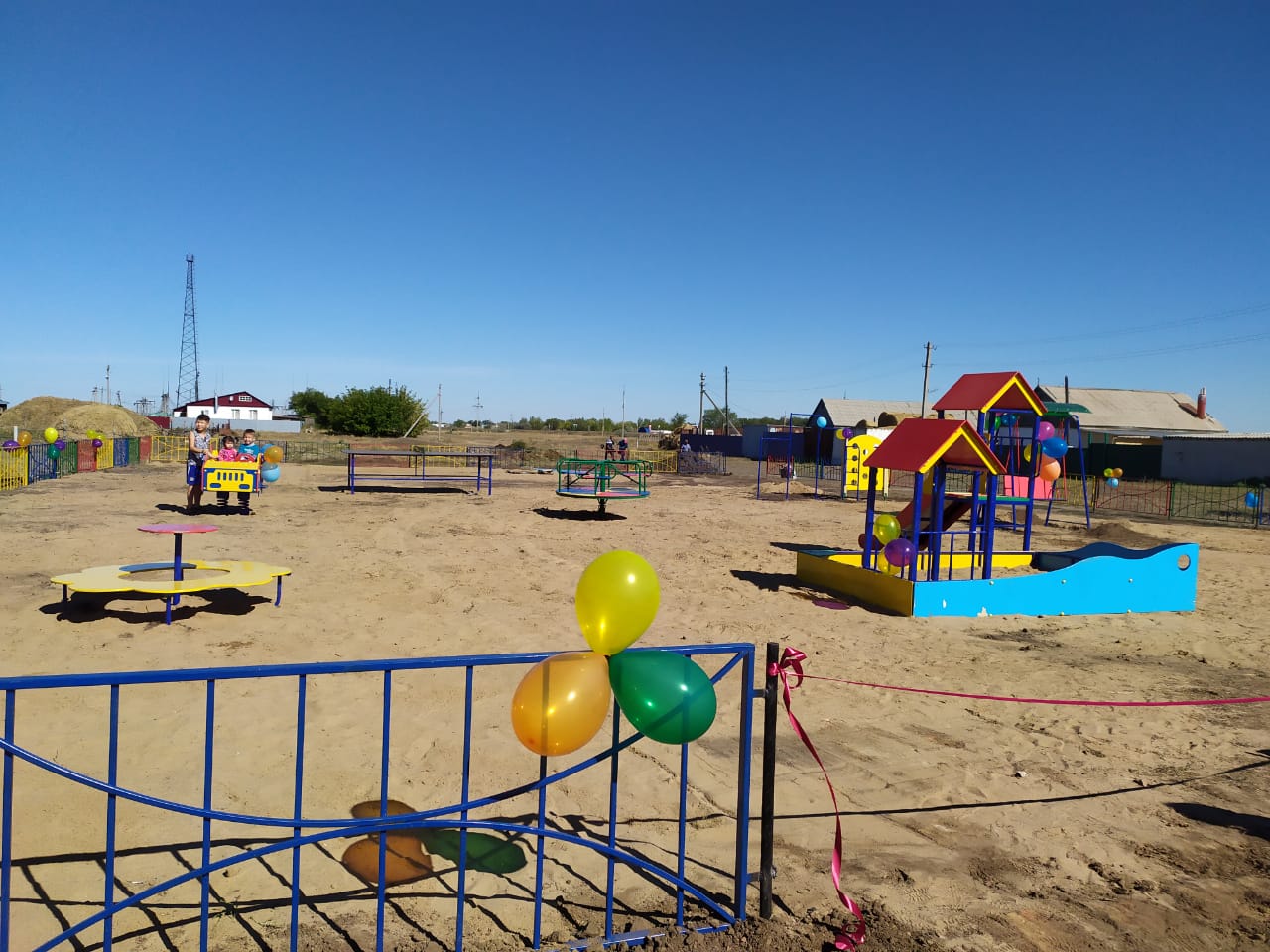 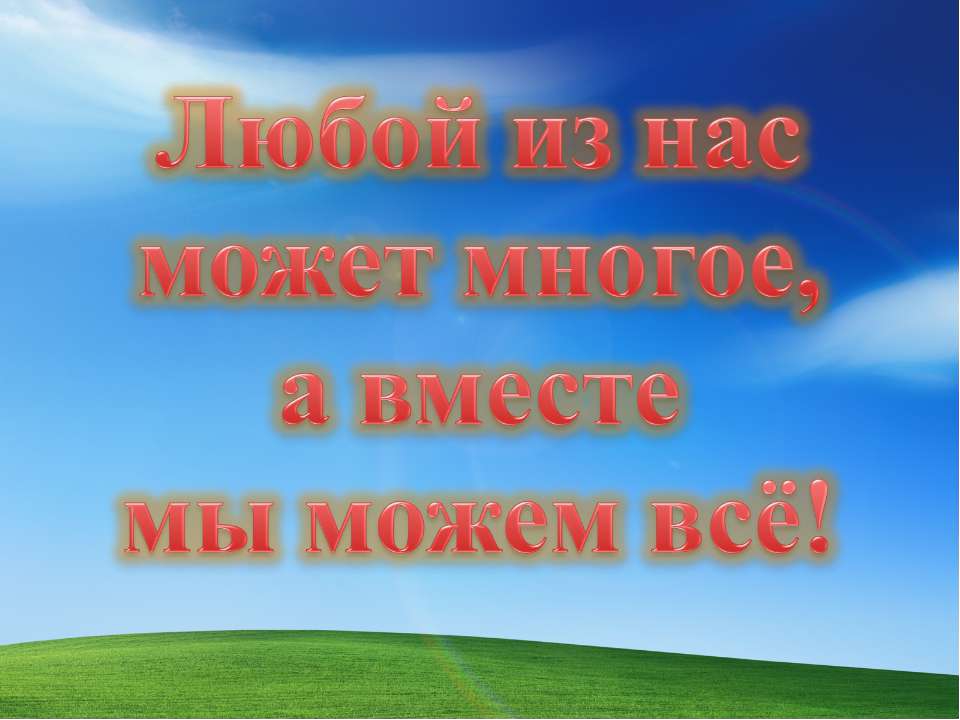 Спасибо за внимание!